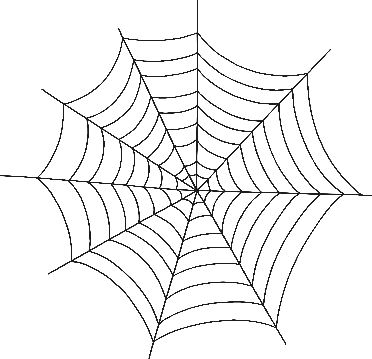 web
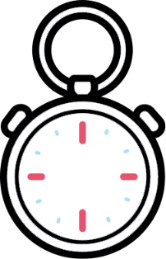 Start Timer
Start Timer
Use Timer
Show Answer
Next
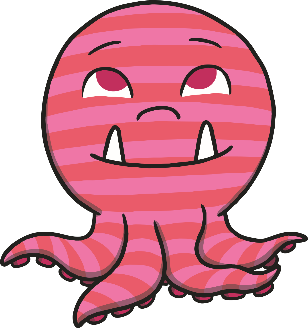 wex
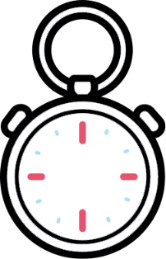 Start Timer
Start Timer
Next
Show Answer
Use Timer
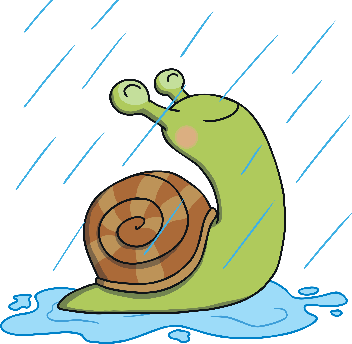 wet
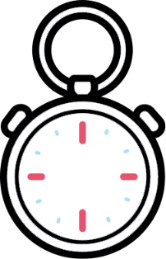 Start Timer
Start Timer
Use Timer
Show Answer
Next
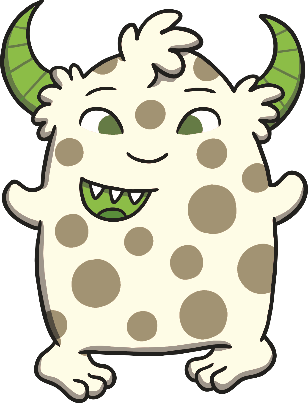 waff
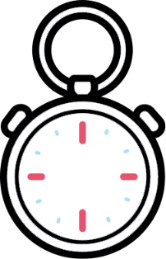 Start Timer
Start Timer
Next
Show Answer
Use Timer
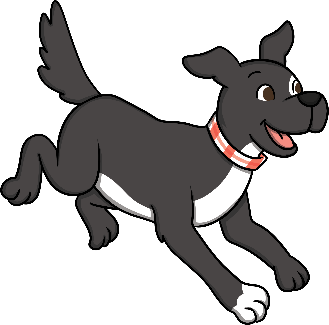 wag
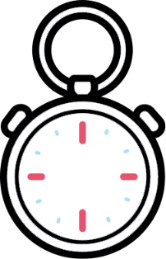 Start Timer
Start Timer
Use Timer
Show Answer
Next
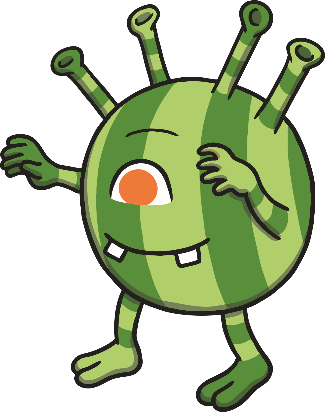 wob
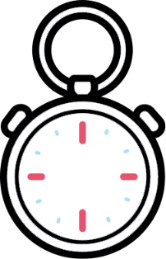 Start Timer
Start Timer
Next
Show Answer
Use Timer
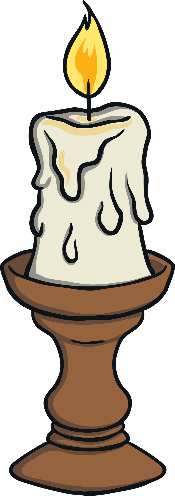 wax
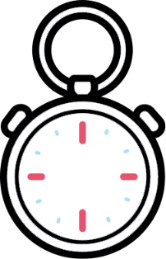 Start Timer
Start Timer
Use Timer
Show Answer
Next
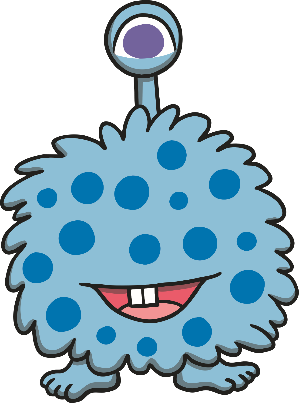 wup
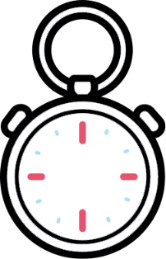 Start Timer
Start Timer
Next
Show Answer
Use Timer
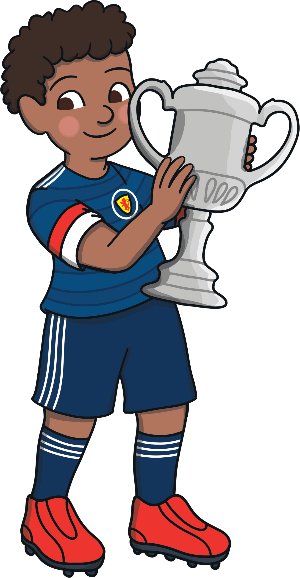 win
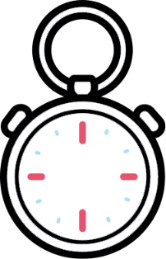 Start Timer
Start Timer
Use Timer
Show Answer
Next
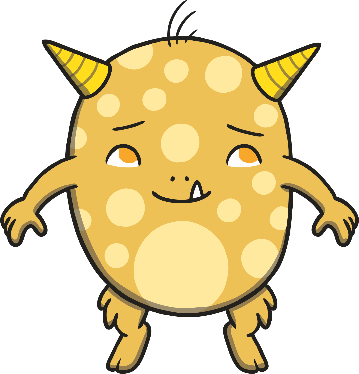 wib
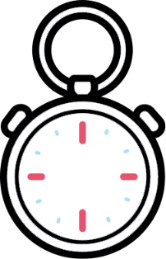 Start Timer
Start Timer
Next
Show Answer
Use Timer